FY2015  The 3rd CREST Workshop 	2015, June 30
Development of TopologyEditor for MC/MD simulations
MC/MD シミュレーションに向けたTopologyEditor プログラム開発
Masayoshi Takayanagi
Graduate School of Information Science,Nagoya University
1
Create TopologyEditor (written by C++)
Current procedure to edit topology files in MC/MD programs
topology & restart files
↓
ambpdb
↓
PDB file
↓
edit PDB file by script
↓
PDB file
↓
tleap
↓
topology & inpcrd file
Simpler procedure to edit topology files by TopologyEditor
topology & restart files
↓
TopologyEditor
↓
topology & inpcrd file
Complecated procedure & Need to keep the job-running window open
Accumulate applied reactions in each MC/MD cycle (bond formation, bond deletion, ... ) and give all the ammumlated changes every MC/MD cycle.
Files
program or script
※ File format of "restart file" and "inpcrd file" is identical including coordinate and velocity information of atoms and periodic boundary box information.
In AMBER MD solvers, input file name is "inpcrd" and output file name is "restart"
2
Topology file format   See details in http://ambermd.org/formats.html
%VERSION  VERSION_STAMP = V0001.000  DATE = 06/26/15  20:33:27                  
%FLAG TITLE                                                                     
%FORMAT(20a4)                                                                   
default_name                                                                    
%FLAG POINTERS                                                                  
%FORMAT(10I8)                                                                   
    4440       7    1660    3579    3800    7094    7920   15082       0       0
   34176     330    3579    7094   15082      12      23       8       9       0
       0       0       0       0       0       0       0       1      20       0
       0
%FLAG ATOM_NAME        	ATOM names                                                         
%FORMAT(20a4)                                                                   
Zn1 Zn2 C2  H21 H22 C1  H11 H12 N1  C3  H31 H32 C4  H41 H42 N2  C6  H61 H62 C5  
H51 H52 O1  C1  O2  C2  C8  C7  H7  H8  C3  H3  C4  H4  C5  C6  O4  O3  O1  C1 
・・・
C3  H3  C4  H4  C5  H5  C6  H6  C1  H1  C2  H2  C3  H3  C4  H4  C5  H5  C6  H6  
%FLAG CHARGE    	Atomic charges                                                                
%FORMAT(5E16.8)                                                                 
  2.15606254E+01  2.15606254E+01 -2.73334500E-02  6.77869560E-01  6.77869560E-01
 -2.73334500E-02  6.77869560E-01  6.77869560E-01  7.56225450E-01 -2.73334500E-02
・・・
%FLAG BOND_FORCE_CONSTANT 	Bond force constants                                                  
%FORMAT(5E16.8)                                                                 
  2.17995000E+01  1.18705000E+01  1.18705000E+01  6.87910000E+01  3.35900000E+02
  3.03100000E+02  3.20600000E+02  6.48000000E+02  3.49700000E+02  3.44300000E+02
  4.78400000E+02  6.48000000E+02
%FLAG BOND_EQUIL_VALUE        	Bond equilibrium distances                                                  
%FORMAT(5E16.8)                                                                 
  2.04100000E+00  2.16900000E+00  2.16900000E+00  2.92900000E+00  1.09300000E+00
  1.53500000E+00  1.47000000E+00  1.21400000E+00  1.48700000E+00  1.08700000E+00
  1.38700000E+00  1.21400000E+00
・・・
There are 43%FLAG items
Num. of bonds containing hydrogen 
Num. of bonds not containing hydrogen
Num. of atoms
Num. of residues
3
TopologyEditor header file (prepared variables to read data)
/* see "AMBER File Specifications" website *
 *  http://ambermd.org/formats.html  */
typedef struct AmberPrmtopScalarItems {
    int natom,    ntypes, nbonh, mbona,  ntheth;
    int mtheta,   nphih,  mphia, nhparm, nparm;
    int next,     nres,   nbona, ntheta, nphia;
    int numbnd,   numang, nptra, natyp,  nphb;
    int ifpert,   nbper,  ngper, ndper,  mbper;
    int mgper,    mdper,  ifbox, nmxrs,  ifcap;
    int numextra, ncopy;
} AMBERPRMTOPSCALARITEMS, *LPAMBERPRMTOPSCALARITEMS;

typedef struct AmberPrmtopVectorItems {
    std::vector<std::string> igraph;
    std::vector<double> chrg;
    std::vector<int> atnum;    // After AmberTools 12
    std::vector<double> amass;
    std::vector<int> iac;
    std::vector<int> numex;
    std::vector<int> ico;
    std::vector<std::string> labres;
    std::vector<int> ipres;
    std::vector<double> rk;
    std::vector<double> req;
    std::vector<double> tk;
    std::vector<double> teq;
    std::vector<double> pk;
    std::vector<double> pn;
    std::vector<double> phase;
    std::vector<double> one_scee; // After AMBER 11
    std::vector<double> one_scnb; // After AMBER 11
    std::vector<double> solty;
    std::vector<double> cn1;
    std::vector<double> cn2;
   (Continue to right)
std::vector<int> ibh, jbh, icbh;
    std::vector<int> ib, jb, icb;
    std::vector<int> ith, jth, kth, icth;
    std::vector<int> it, jt, kt, ict;
    std::vector<int> iph, jph, kph, lph, icph;
    std::vector<int> ip, jp, kp, lp, icp;

    std::vector<int> natex;  // New name is INB
    std::vector<double> asol;
    std::vector<double> bsol;
    std::vector<double> hbcut;
    std::vector<std::string> isymbl;
    std::vector<std::string> itree;
    std::vector<int> join;
    std::vector<int> irotat;

    // for periodic boundary information
    int iptres, nspm, nspsol;
    std::vector<int> nsp;
    double oldbeta, box[3];

    std::string type;
    std::vector<double> rborn;
    std::vector<double> fs;

    std::vector<double> vdwRad;
    std::vector<double> vdwDepth;


    std::vector<int> res;

} AMBERPRMTOPVECTORITEMS, *LPAMBERPRMTOPVECTORITEMS;
amberTopology.cpp(1556 lines)
Read & write topology file

amberRestrt.cpp(238 lines)
Read & write inpcrd (restrt) file
4
Current implementation of TopologyEditor
Delete residue
(for grand canonical simulation)
Read topology & restart files
Write topology & inpcrd files
Read
topology & restart files
↓
Write
topology & inpcrd file
Read
topology & restart files
↓
delete residue
↓
Write
topology & inpcrd file
Edit atomic information
Edit bond & LJ information
Read
topology & restart files
↓
edit atomic parameters(i.e. atomic charge)
↓
Write
topology & inpcrd file
Read
topology & restart files
↓
Edit bond & LJ(change bond or LJ parameters, add bond or LJ type, ...)
↓
Write
topology & inpcrd file
5
Example 1: Delete residues
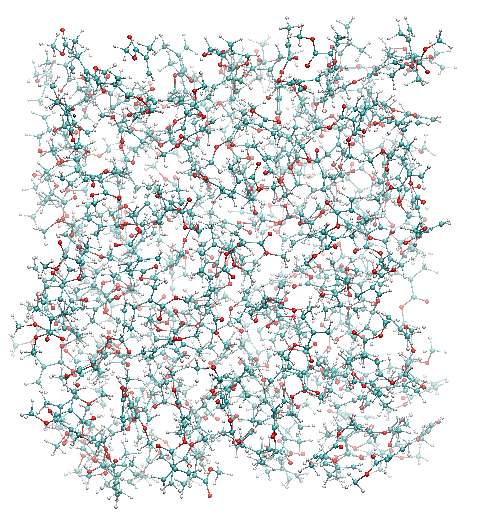 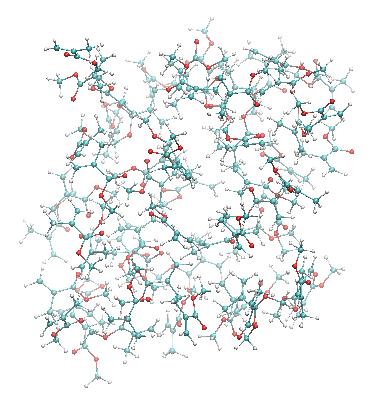 Delete one molecule per MD cycle
Repeat 200 cycles
5 ps / MD cycle
MMA liquid with 61 monomers
MMA liquid with 261 monomers
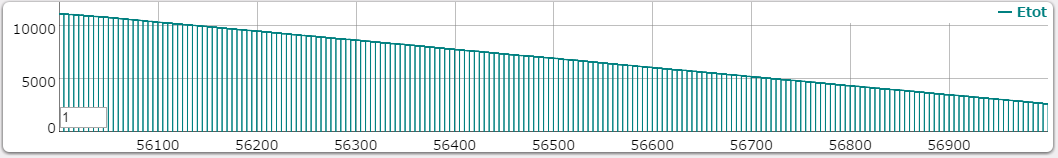 Total energy
during 200 cycles
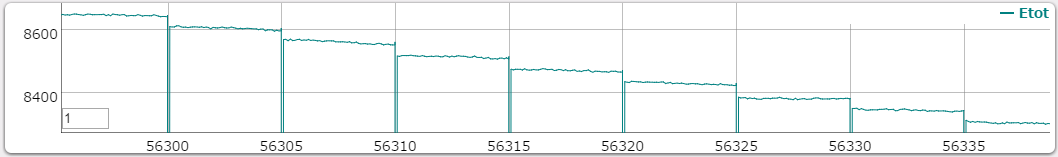 Closeup of 9 cycles
6
Check ToplogyEditor with tleap output
Green text is comment
echo '
inputTopology  prmtop       Input topology
outputTopology del1.prmtop  Output topology
# inputInpcrd  FILENAME isVel isBox
inputInpcrd    inpcrd true true  Input inpcrd
outputInpcrd   del1.inpcrd       Output inpcrd
deleteResidue 100   Delete residue at resID 100
' > topEdit.txt

# Execute TopologyEditor
/home/takayana/scripts/TopologyEditor/TopologyEditor topEdit.txt

# Compare TopologyEditor output (del1.prmtop) with 
#   topology file created by tleap with the same number of MMA (liquidMMA-remove1.top)
diff ../liquidMMA-remove1.top del1.prmtop   
1c1
< %VERSION  VERSION_STAMP = V0001.000  DATE = 05/28/15  22:23:22                  
---
> %VERSION  VERSION_STAMP = V0001.000  DATE = 06/29/15  19:48:22                  
4c4
< mma                                                                             
---
> Created by Topology Editor by Takayanagi
Completely identical with the exception of initial comment lines
7
Example 2: Change harmonic potential of covalent bond
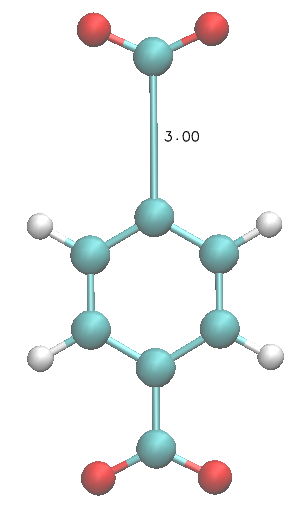 As a demonstration (no scientific meaning in this example), modify the C5-C6 bond parameter of BDC from harmonic potential to 6-12 LJ type potential.

Original parameters
    req = 1.487 Å, rk = 349.7 kcal/(mol Å2)

After modification
・req = 1.487 Å, rk = 0.0 kcal/(mol Å2)
・Delete "EXCLUDED_ATOM_LIST"between C5-C6 → Nonbond interactions (LJ & Coulomb) between C5-C6 atoms are calculated ※ in sander, need &ewald chngmask=0 &end option in mdin
・Give LJ potential with the equilibiurm distance r0 and potential well depth e.
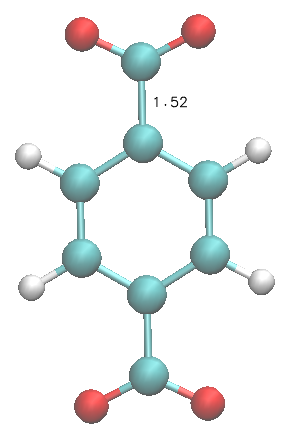 C6
C5
Optimize with the constrant of C5-C6 distance & calculate energy
Equilibrium length
of C5-C6 is 1.52 Å
8
// C++ program to modify bond & LJ parameters
// modify bond information
int bndType;
// give bond parameter with 0.0 kcal/(mol Å2) & 1.487 Å
bndType = topfile.addBondType(0.0, 1.487);  
topfile.modifyBondType(13, 14, bndType); // 13 is C5, 14 is C6

// modify LJ interaction
// delete EXCLUDED_ATOM_LIST between C5-C6
topfile.deleteLJex(13, 14); 
int type1, type2;
type1 = topfile.copyLJType(2);
type2 = topfile.copyLJType(2);
// give LJ parameter with 1.50 Å & 40.0 kcal/mol
topfile.modifyLJparm(1.50, 40.0, type1, type2);
topfile.modifyLJtypeOfAtom(13, type1);
topfile.modifyLJtypeOfAtom(14, type2);
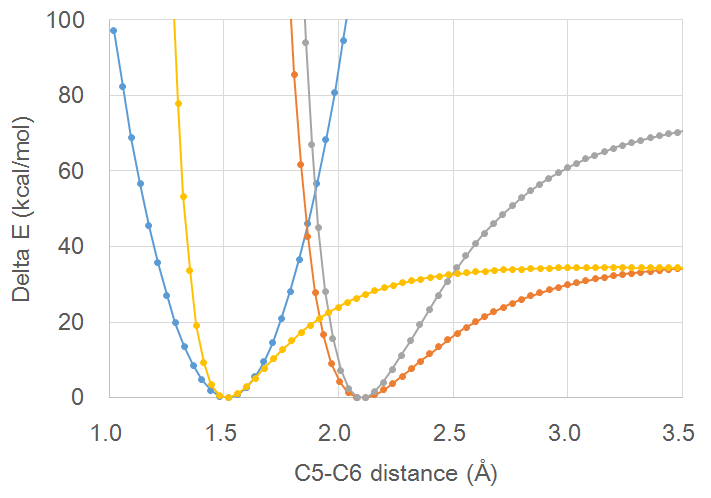 Without modication of the solver program source code, we can use dissociative potential for bonds
Original harmonic
LJ   r0 = 2.1 Å & e = 80 kcal/mol
LJ   r0 = 1.5 Å & e = 40 kcal/mol
Can be useful to correctly simulate coordination bonds including metal ions
LJ   r0 = 2.1 Å & e = 40 kcal/mol
9
Implementation of residue copy (solvent)
echo '
inputTopology  ben010.top    Input topology
outputTopology ben010.top    Output topology
# inputInpcrd  FILENAME isVel isBox
inputInpcrd    ben010.inpcrd true true  Input inpcrd
outputInpcrd   ben011.inpcrd            Output inpcrd
copyResidueIntoTailRandomTrans 321 10000
     Copy residue at resID 321 and add at tail     with 10,000 times of random translation trial
' > topEdit.txt

# Execute TopologyEditor
/home/takayana/scripts/TopologyEditor/TopologyEditor topEdit.txt
*****************************************************START TopologyEditor ver 0.1 written by M. Takayanagi
  Input  prmtop file name is [ben010.top]
  Output prmtop file name is [ben011.top]
  Input  inpcrd file name is [ben010.inpcrd]
  Output inpcrd file name is [ben011.inpcrd]

  JOB LIST {
    copyresidueintotailrandomtrans 321 10000
  } JOB LIST END

  Input topology [prmtop]
         natom = 4440, nres = 330, total charge = -1.40487e-06

  EXECUTE JOB LIST {
    Copy residue 321(BEN ) into tail by DX {37.5546, 10.3274, 8.53995}
        after 10000 times of random translation with shortest distance 3.98244
  }EXECUTE JOB LIST

  Output topology [ben011.top]
         natom = 4452, nres = 331, total charge = -1.40487e-06
  Output inpcrd [ben011.inpcrd]
END TopologyEditor
*****************************************************
Copy residue
(for grand canonical simulation)
Read
topology & restart files
↓
copy residue
↓
Write
topology & inpcrd file
The copy residue must be solvent (no bond with other residues)
10
Location of new molecule: random translation trials
Existing molecules
Periodic boundary box
Translate copy target molecule with three random numbers (0 - boxSize) 
Calculate shortest distance between the new molecule and existing molecules
Repeat random translation & shortest distance calculation for the number described in the input file
Choose longest "shortest distance" location
New moleculeat random location
Calculate "shortest distance"with existing molecules
The number of trials   1,000 until 100 benzenes
  10,000 until 200 benzenes
  100,000 until termination (7 sec.)
Typical "shortest distance"
  5 Å until 100, 1.5 Å at final stage
Longest "shortest distance" location
= Initial location of    the new molecule
11
Example 3: Increase benzenes in PCP framework
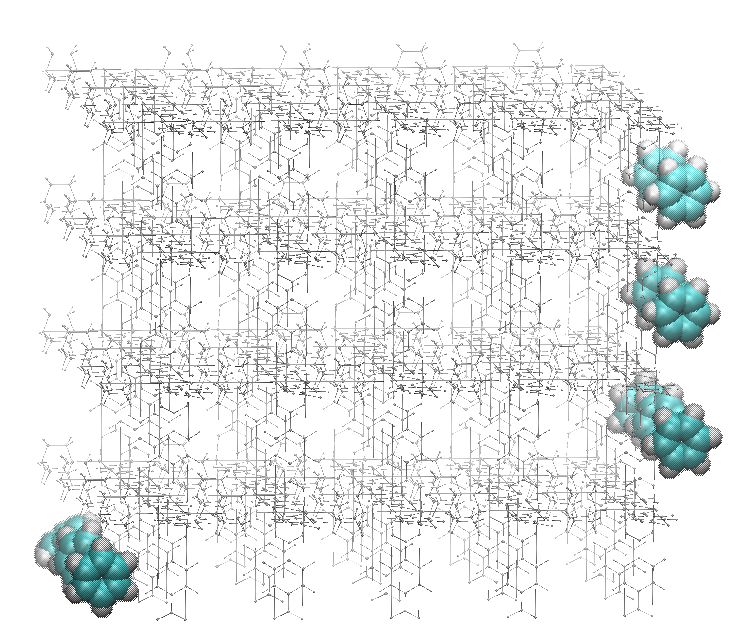 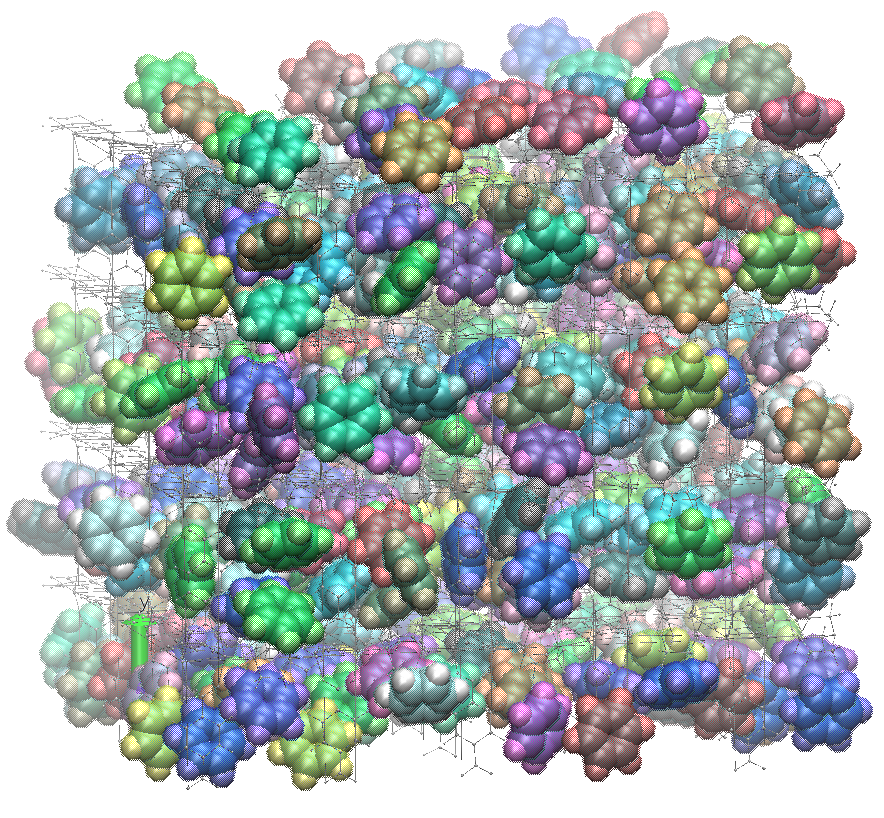 Copy one benzene per MD cycle
Repeat until error termination
NVT constant MD
at 300 K

quenching MD fixing all other residues except for new benzene

4x4x5 = 80 unit cell
200 step quenching MD and5 ps MD / cycle(until 100 benzenes, 2 ps / MD cycle)
with 360 benzenes(4.5 molecules / unit cell)
4x4x5 PCP frameworkwith 10 benzenes
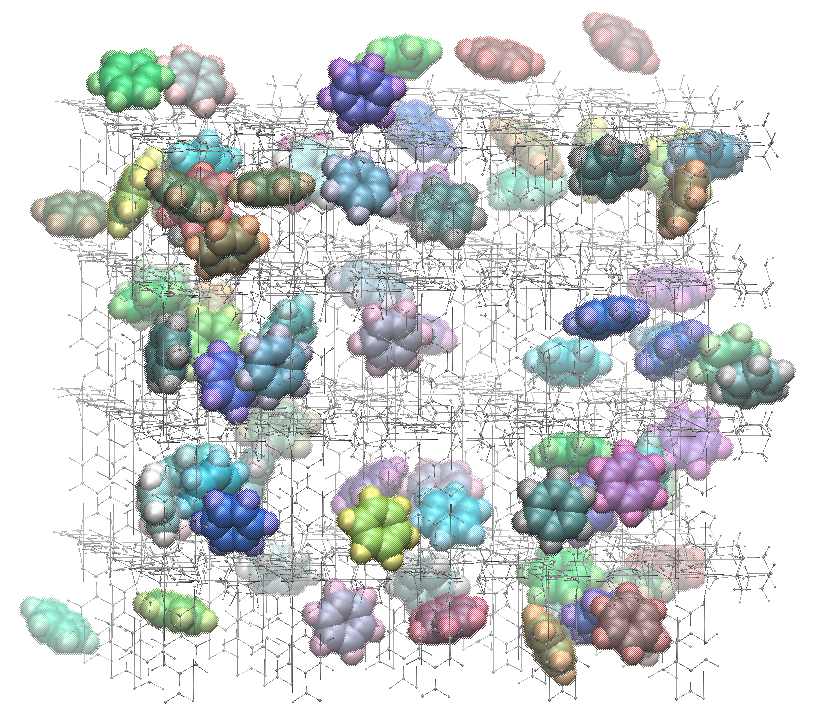 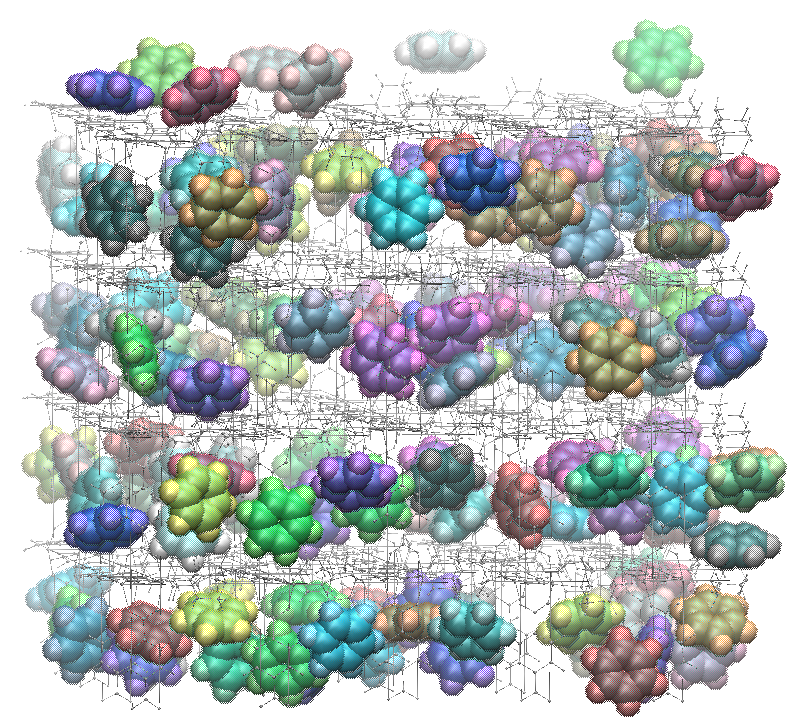 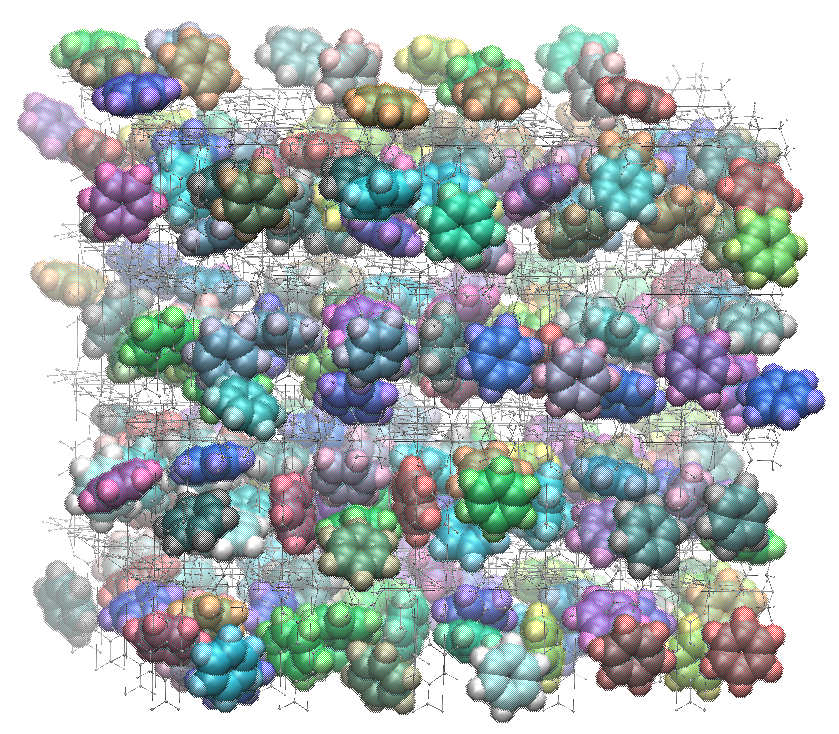 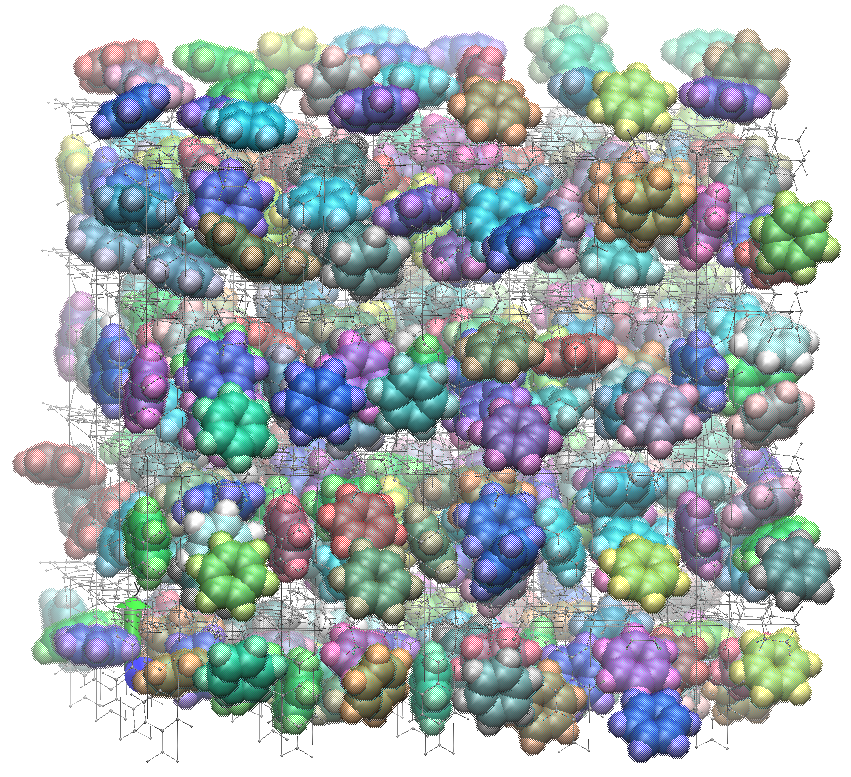 with 80 benzenes(1 molecules / unit cell)
with 160 benzenes(2 molecules / unit cell)
with 240 benzenes(3 molecules / unit cell)
with 320 benzenes(4 molecules / unit cell)
12
100 benzenes
200 benzenes
Temperature (K)
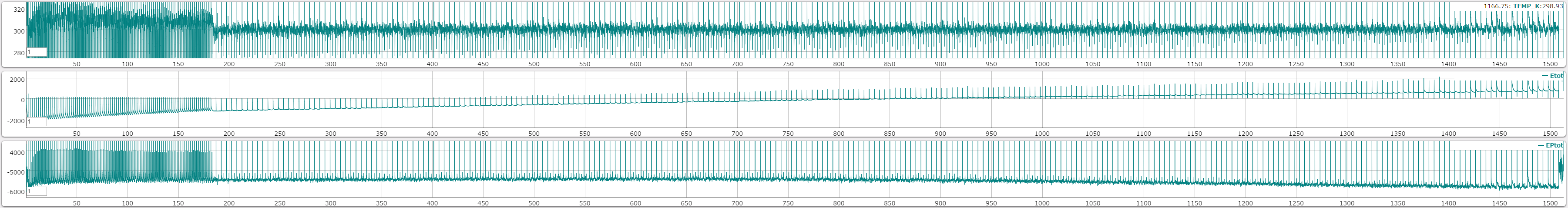 Total Energy (kcal/mol)
Potential Energy (kcal/mol)
MD time (ps)
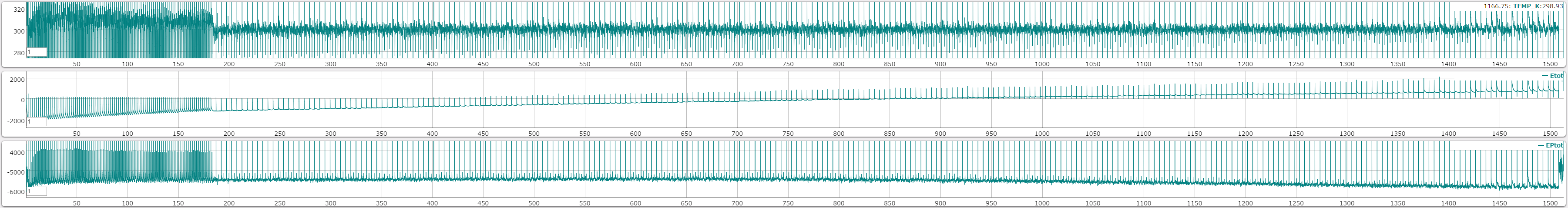 Temperature (K)
Total Energy (kcal/mol)
Potential Energy (kcal/mol)
Error termination at 361 benzenes
300 benzenes
13
Example 4: Copy MMA residues
Equilibrated at1 atm, 343 K
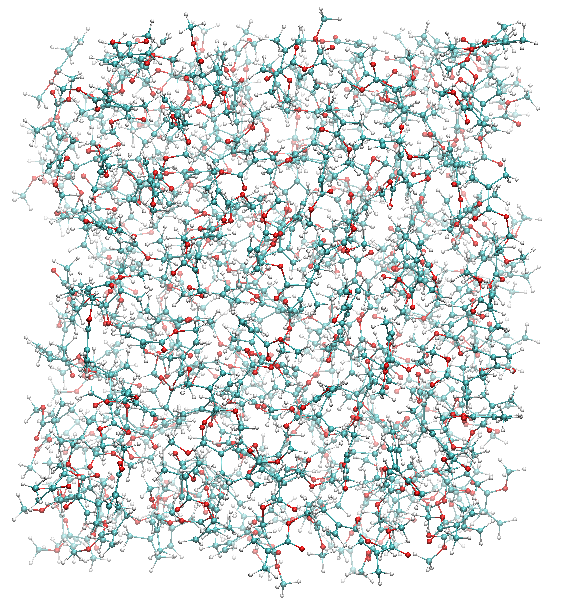 NVT constant MD
at 343 K

Quenching MD fixing all other residues except for new MMA molecule

Typical "shortest distance" 1.8-1.1 Å
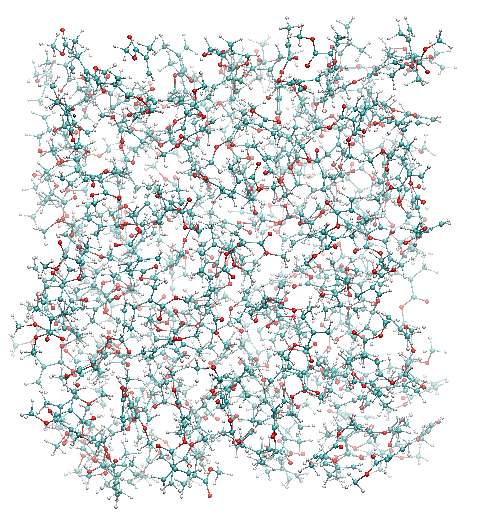 Copy one molecule per MD cycle
Repeat until error termination
500 step quenching MD and5 ps MD / cycle
Liquid OK!
MMA liquid with 307 monomers
MMA liquid with 261 monomers
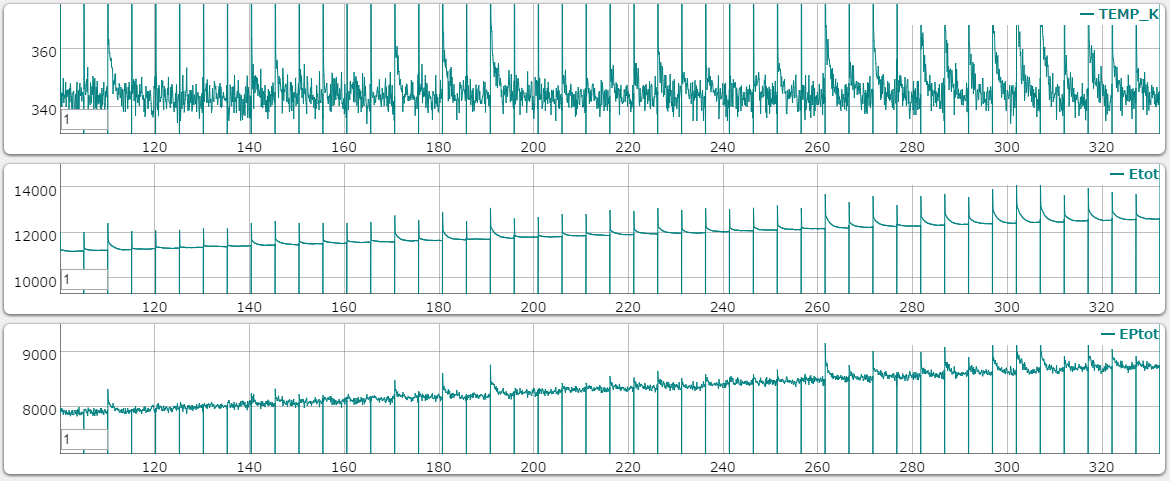 Temperature (K)
Total Energy (kcal/mol)
Potential Energy (kcal/mol)
14
MD time (ps)
Summary & Future works
I implemented atom creation & deletion
	Grand canonical MC is possible
	Location of newly created molecule can be determined by	repeating random translation trials 		
Improve the translation MCS	especially, structural relaxation part	include not only the translate molecule 		but also its surroudings
Add swap MCS with considering the different shape of oligomers
Check the equilibrium behavior of the MC/MD trajectory	canonical distribution is achieved or not
Add radical elongation reaction MCS
Refactoring (or rebuild) the MCMD program
15